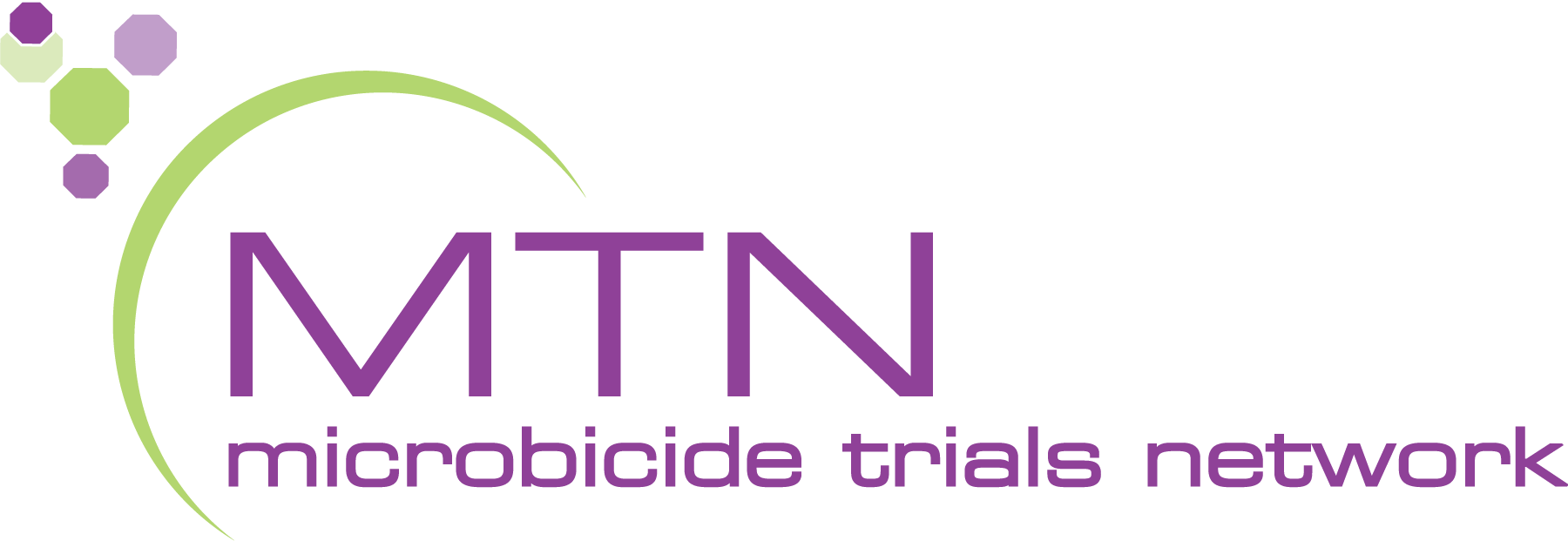 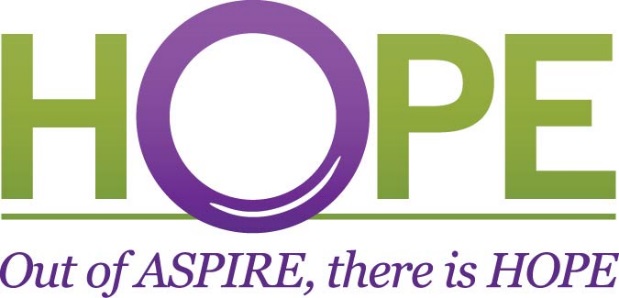 Imibuzo evame ukubuzwa mayelana neringi yeDapivirine yesitho sowesifazane sangasese sangaphambili
Kungani kukhona iringi yesitho sowesifazane sangasese sangaphambili ukuvikela iHIV?
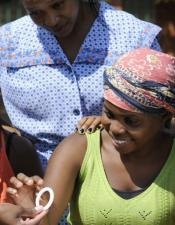 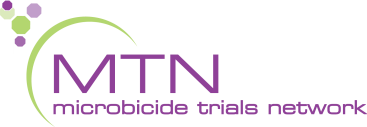 [Speaker Notes: Ukunikeza izindlela zokuvikela iHIV okungakhethwa kuzo kubalulekile ngoba owesifazane ngamunye angaba nezidingo ezihlukene.]
Kungani kukhona iringi yesitho sowesifazane sangasese sangaphambili ukuvikela iHIV?
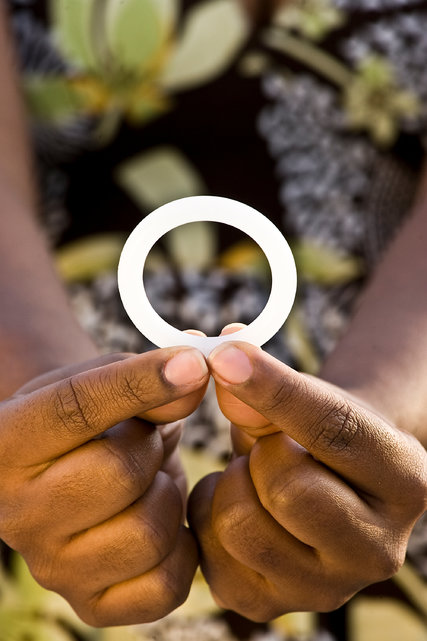 Amaringi esitho sowesifazane sangasese sangaphambili anganikeza izinzuzo eziningana:Amaringi esitho sowesifazane sangasese sangaphambili ashuthekwa bese eshiywa ngaphakathi esithweni sangasese isikhathi esingangenyanga. Ubulula bokuyisebenzisa:Iningi labesifazane lithola kulula ukushutheka nokukhipha iringi.
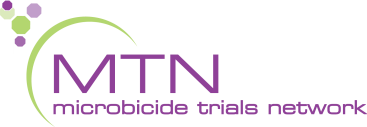 [Speaker Notes: Lokhu kungasiza abesifazane abathola kunzima ukukhumbula ukusebenzisa umkhiqizo nsuku zonke noma ngesikhathi benza ucansi.]
Kungani kukhona iringi yesitho sowesifazane sangasese sangaphambili ukuvikela iHIV?
Ukuphepha: Ucwaningo luveze ukuthi iringi iphephile ukuthi isetshenziswe.Ubumfihlo: Amaringi esitho sangasese sangaphambili sabesifazane angashuthekwa abuye akhishwe ngasese.
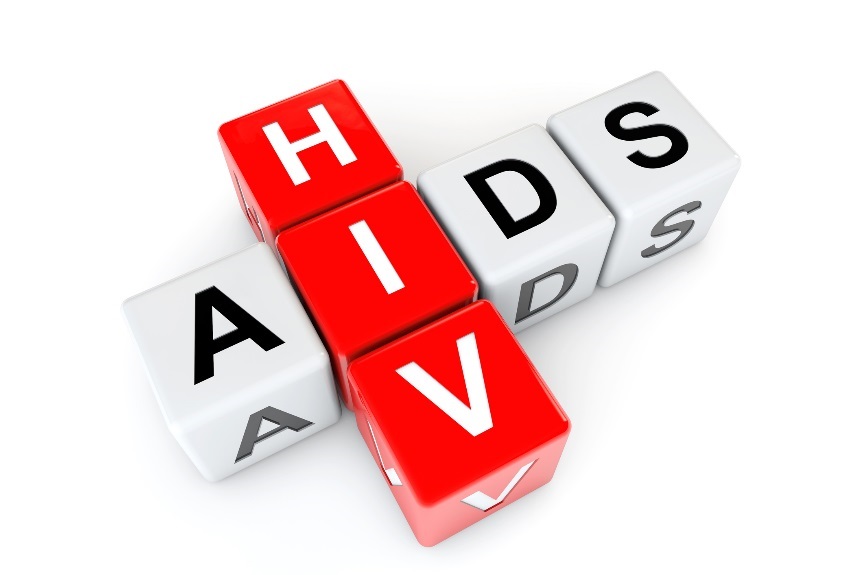 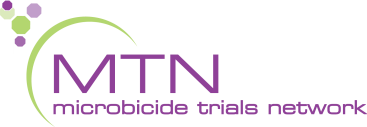 [Speaker Notes: Idlanzana labesifazane lingakuthakasela ubumfihlo uma bengafuni abanye bazi ngokusebenzisa kwabo imikhiqizo yokuvikela isandulela ngculaza.]
Isebenza kanjani iringi yesitho sowesifazane sangasese enedapivirine?
Uma iringi isesithweni sowesifazane sangasese sangaphambili, umshanguzo wedapivirine 
udedeleka kancane.
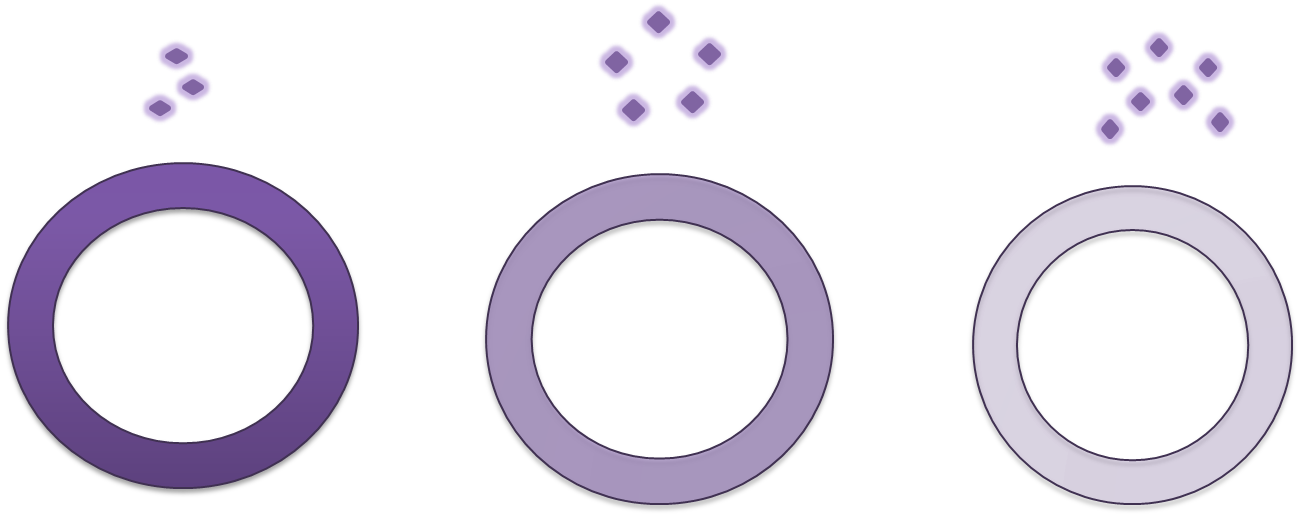 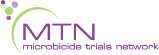 Isebenza kanjani iringi yesitho sowesifazane sangasese enedapivirine?
Idapivirine isebenza ngokuvimbela iHIV ukuthi iziphindaphinde, ngalokhu uma owesifazane esengcupheni yeHIV ngesikhathi iringi yedapivirine isendaweni, igciwane lisemathubeni amaningi okufa ngaphambi kokusabalala emzimbeni wakhe.
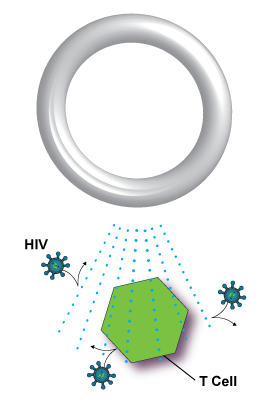 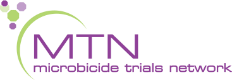 [Speaker Notes: Ucwaningo luveze ukuthi iringi yedapivirine yesitho sowesifazane sangasese sangaphambili inganciphisa amathuba okutheleleka kowesifazane ngeHIV.]
Isebenza kanjani iringi yesitho sowesifazane sangasese enedapivirine?
Uma isetshenziswa njalo, kubandakanya uma enza ucansi noma esesikhathini, ubungozi bokutheleleka bungaphansi kakhulu.
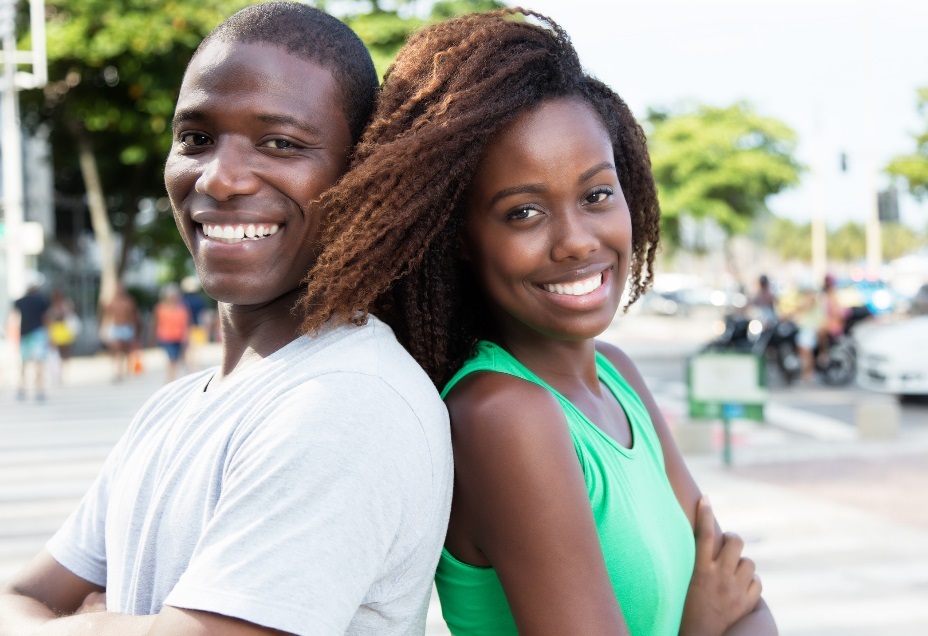 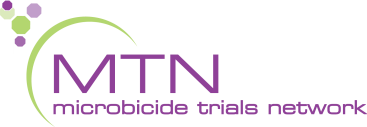 Ingabe kulukhuni yini ukuyishutheka noma ukuyikhipha iringi?
Iningi labesifazane lithola kulula ukushutheka kanye nokukhipha iringi. 

Uma iringi ishuthekwe kahle, iningi labesifazane aliyizwa.
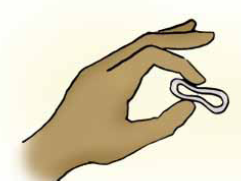 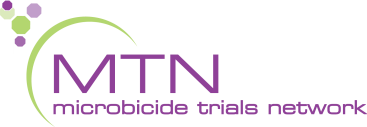 [Speaker Notes: Alukho uketshezi oludingekayo ukushutheka iringi, kodwa amanzi angasetshenziswa uma kunesidingo.]
Ingabe iringi ingancibilika noma ilahleke ngaphakathi emzimbeni?
Cha. Iringi ngeke incibilike. 
Iringi ngeke iphusheke iye phezulu kakhulu noma ilahleke emzimbeni ngaphakathi.
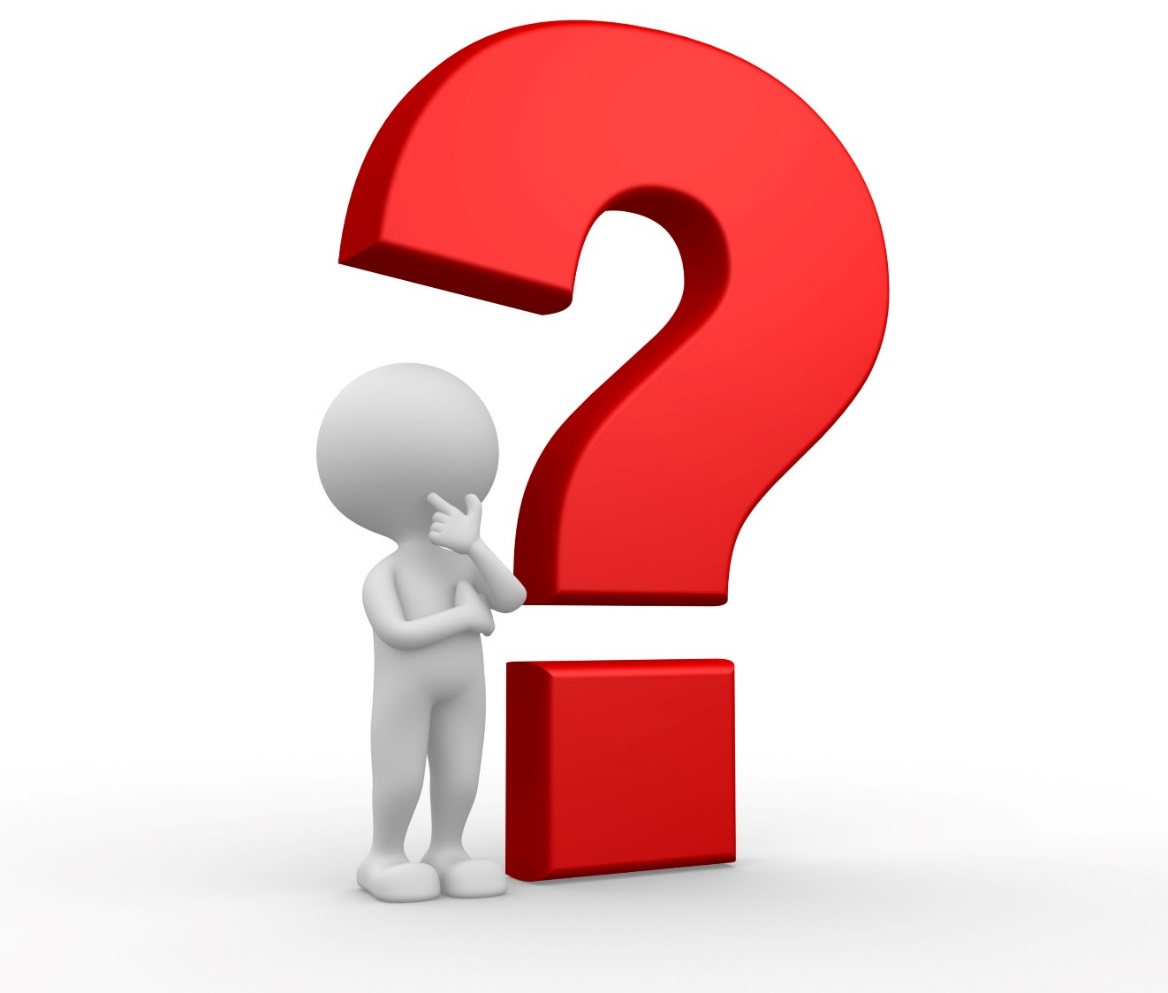 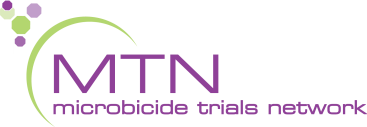 [Speaker Notes: Esikhathini esingangenyanga, umshanguzo wedapivirine uyadedeleka kancane kodwa iringi uqobo lwayo ayiguquki.]
Ingabe iringi izophuma?
Lokhu akuvamisile, kodwa kungenzeka.
Uma abesifazane bekhathazekile ukuthi iringi isiphumile, bangasebenzisa njalo umunwe wabo ukubheka ukuthi isashuthekiwe yini noma ukuyibeka ngendlela iringi.
Uma iringi iqathaka, ingayakazwa ngamanzi ahlanzekile bese iyashuthekwa futhi.
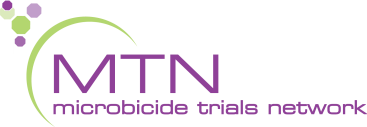 Ingabe ikhona imithelela emibi ngokusebenzisa iringi?
Ucwaningo luveze ukuthi iringi enedapivirine yesitho sowesifazane sangasese sangaphambili iphephile ukushiywa ishuthekiwe isikhathi esingangenyanga ngayinye. 
Ayiwuguquli ubungako noma ukuma kwesitho sowesifazane sangasese sangaphambili, ibange umdlavuza wesibeletho, noma iholele kwezinye izinkinga zezempilo ezibalulekile.
Iringi ayiyiphazamisi indlela yokuya esikhathini yowesifazane.
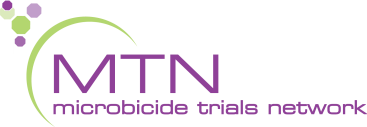 Ingabe abesifazane noma ophathina babo bazoyizwa iringi ngesikhathi benza ucansi?
Abanye besifazane nophathina babo bangayizwa iringi esithweni sangasese sowesifazane sangaphambili ngesikhathi benza ucansi, kodwa lokhu ngeke kwalimaza noyedwa kubona.
Abasifazane bayagqugquzelwa ukuthi baxoxe ngokusebenzisa iringi nophathini babo.
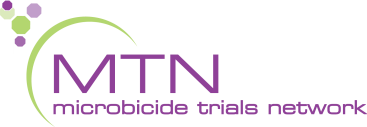 Ingabe abesifazane noma ophathina babo bazoyizwa iringi ngesikhathi benza ucansi?
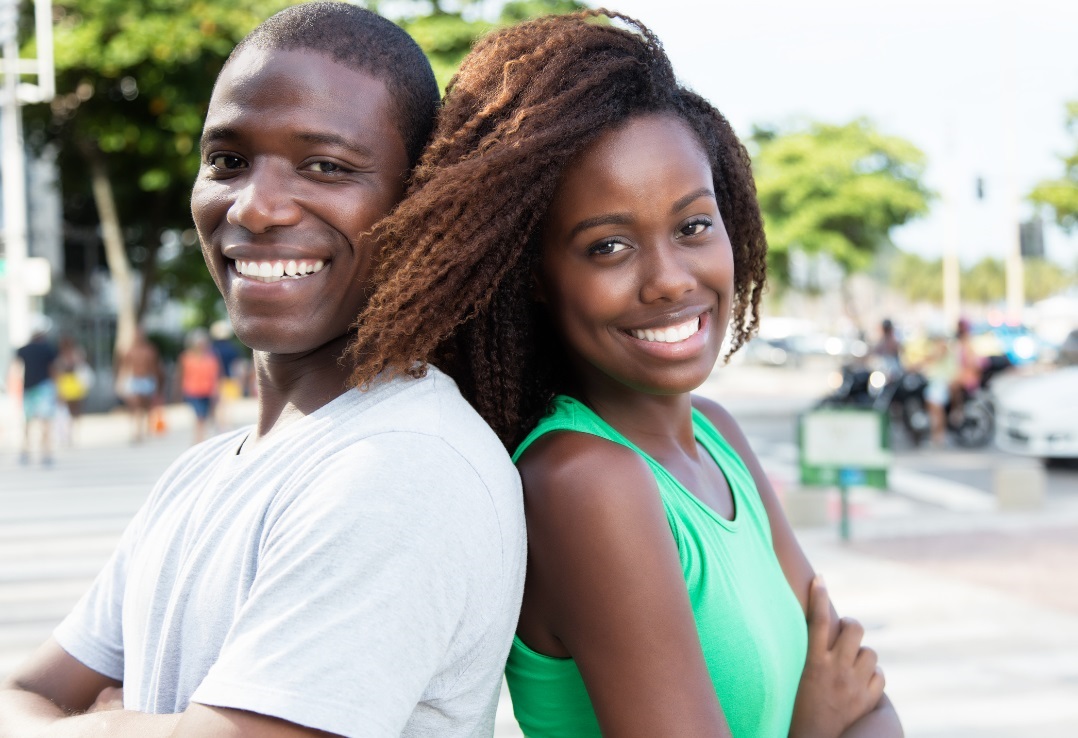 Ukushiya iringi ishuthekiwe ngezikhathi zonke, kubandakanya ngesikhathi sokwenza ucansi, kunikeza ukuvikeleka okukhulu kwiHIV.
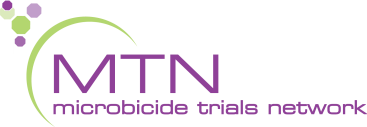 Kwenzekani uma abesifazane bekhulelwa iringi ibe ishuthekiwe? Ngabe kuzoyilimaza ingane?
Abacwaningi abakazi ukuthi idapivirine ingaba nomthelela onjani enganeni yowesifazane uma esebenzisa iringi ngesikhathi ekhulelwe.
Ngenxa yalokhu, abesifazane bayacelwa ukuthi basebenzise okokuvikela ukukhulelwa ngesikhathi besebenzisa iringi, futhi bayeke ukusebenzisa iringi uma bekhulelwe.
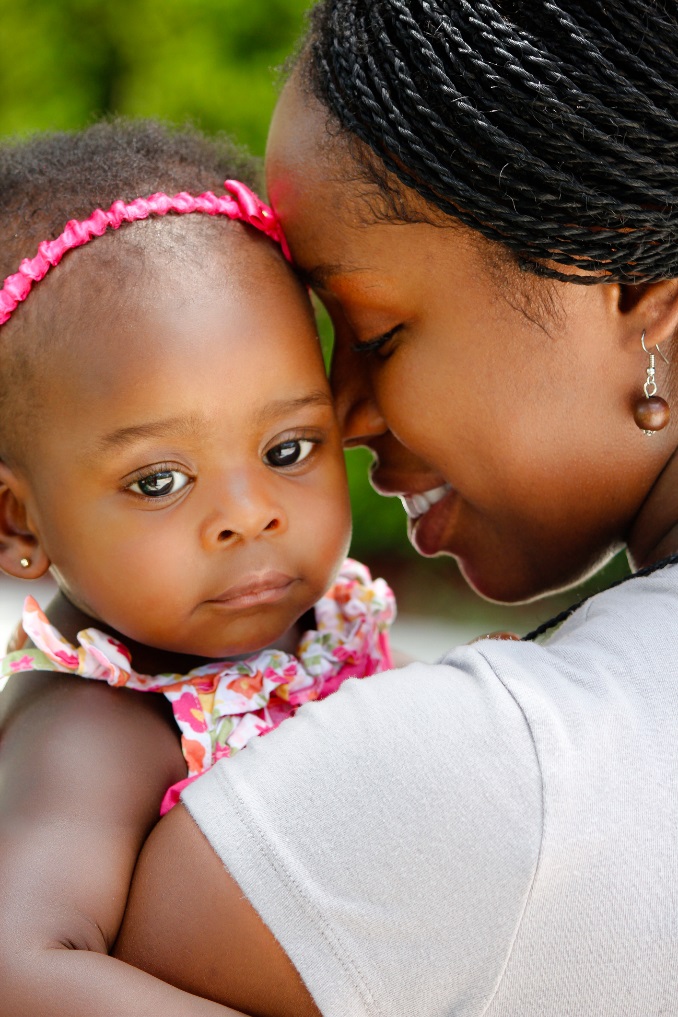 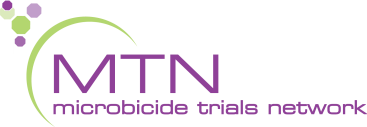 [Speaker Notes: Kusahlelwa ucwaningo oluzobheka ukuthi ingabe iphephile yini iringi yesitho sangasese sowesifazane sangaphambili uma isetshenziswa ngenkathi ekhulelwe.]
Ingabe kukhona owesifazane okumele akugweme ngesikhathi esebenzisa iringi?
Nakuba usebenzisa iringi, izindlela ezivumelekile zesitho sangasese sowesifazane sangaphambili ezamukelekile ziyagqugquzelwa abasebenzi baseklinikhi.
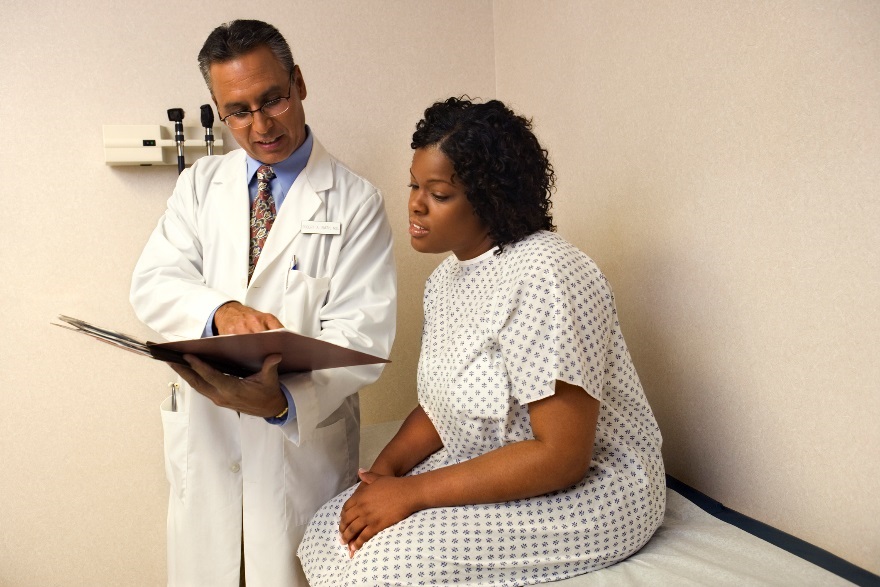 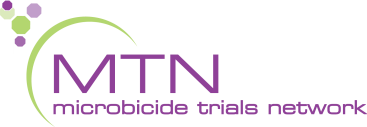 Ingabe kukhona owesifazane okumele akugweme ngesikhathi esebenzisa iringi?
Abesifazane akufanele basebenzise izigezo, izinsipho, noma ezinye izikhucululi ukuhlanza ingaphakathi lesitho sabo sangasese. 

Abesifazane akufanele basebenzise amakhambi noma ezinye izinto ukomisa noma ukunciphisa isitho sangasese sowesifazane sangaphambili.
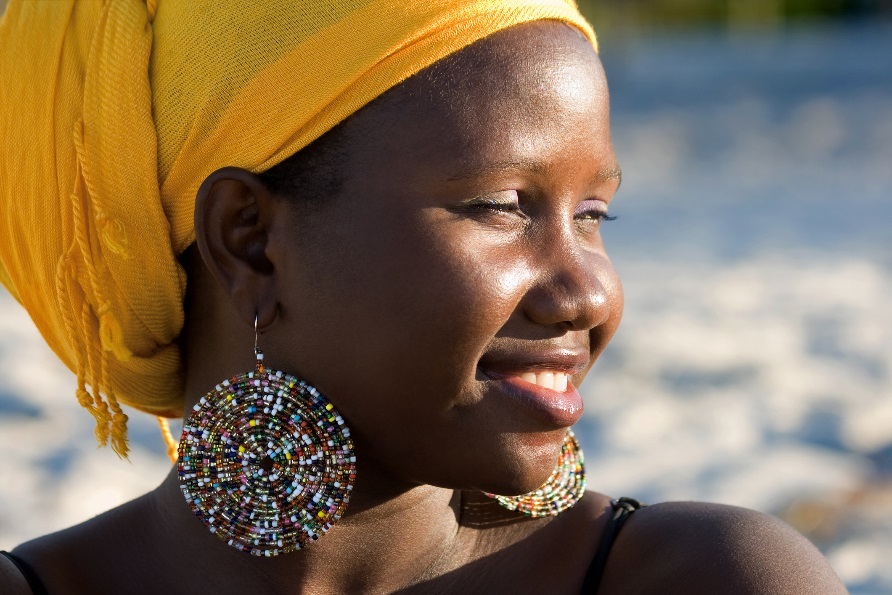 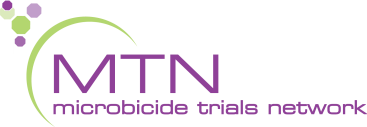 [Speaker Notes: Lezizinqubo zinobungozi futhi zinganyusa amathuba ezifo zesitho sangasese sangaphambili sowesifazane.]
Ingabe kukhona owesifazane okumele akugweme ngesikhathi esebenzisa iringi?
Ngesikhathi usebenzisa iringi, ukusetshenziswa kwama diaphragms, nezinkomishi zokuya esikhathini kanye nezivimbo zesibeletho akugqugquzelwa kanye nokusetshenziswa kwamaringi esitho sowesifazane sangasese sangaphambili avimbela ukukhulelwa akuvumelekile.
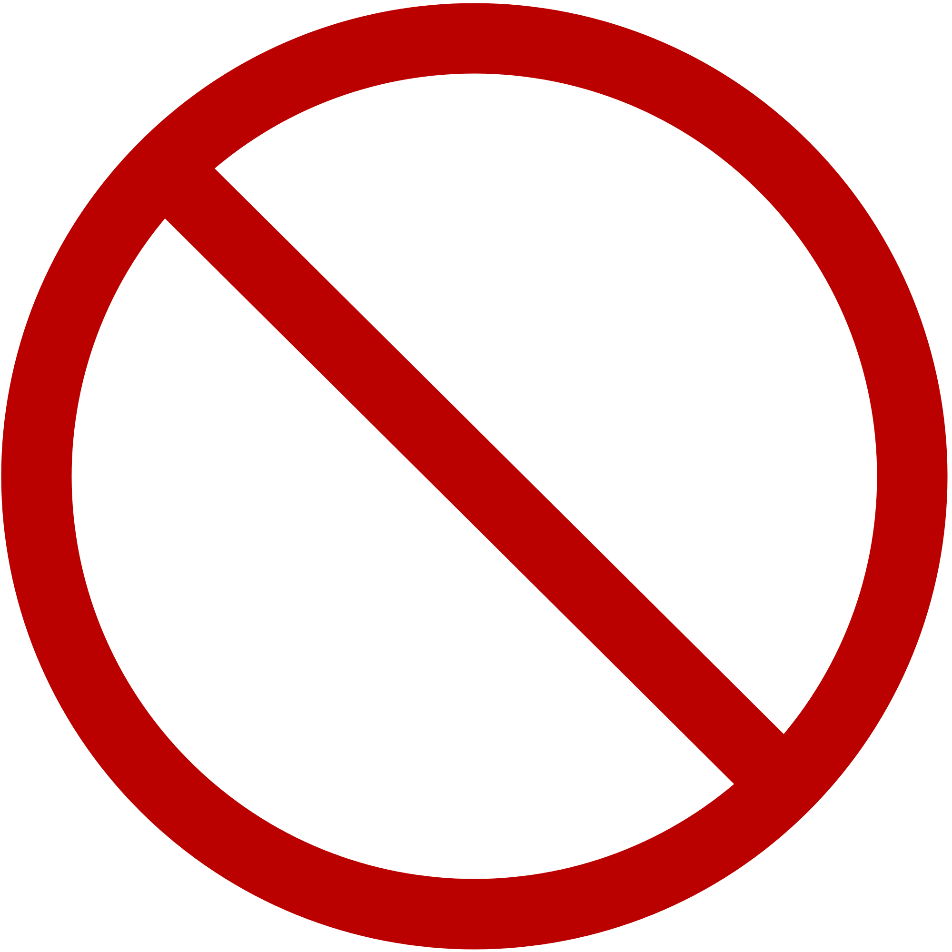 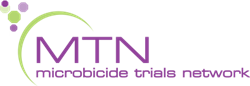 Ingabe kukhona owesifazane okumele akugweme ngesikhathi esebenzisa iringi?
Abesifazane bangasebenzisa amathemponi, amakhondomu abesilisa nabesifazane, izibulali sidoda, izithambisi, iIUCD (iluphu), neminye imishanguzo yodokotela yesitho sowesifazane sangasese sangaphambili noma izinto abaziyalelwe udokotela.
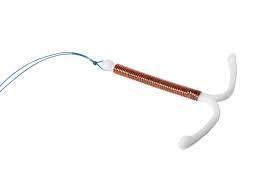 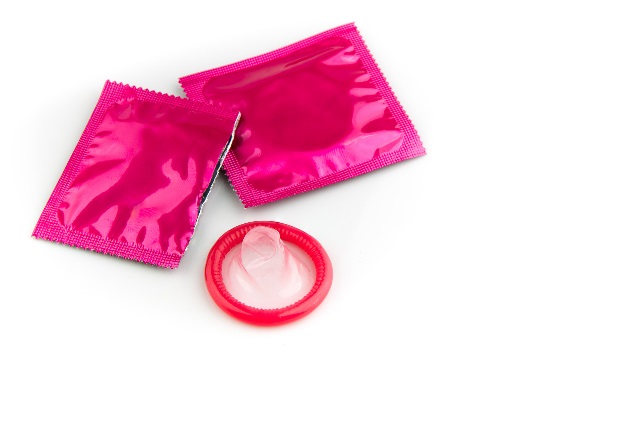 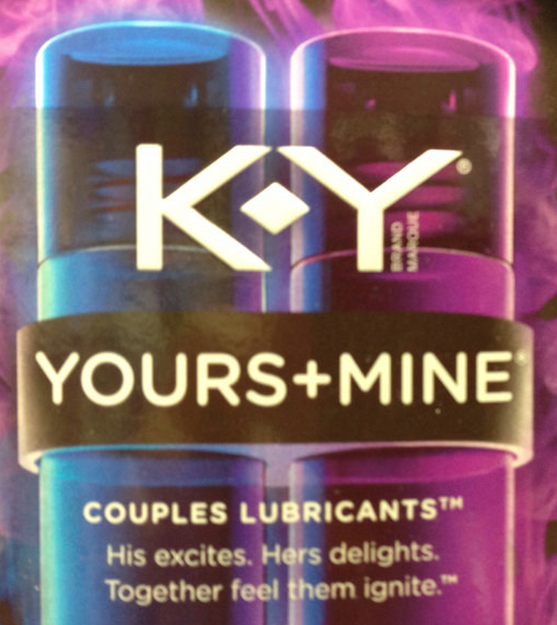 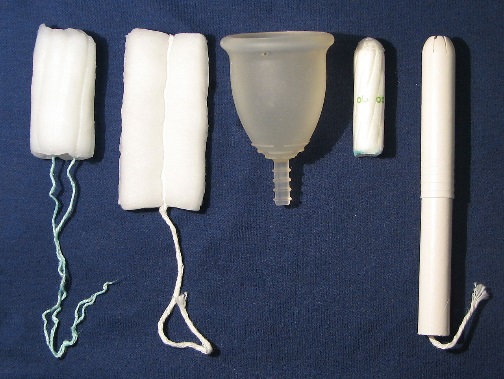 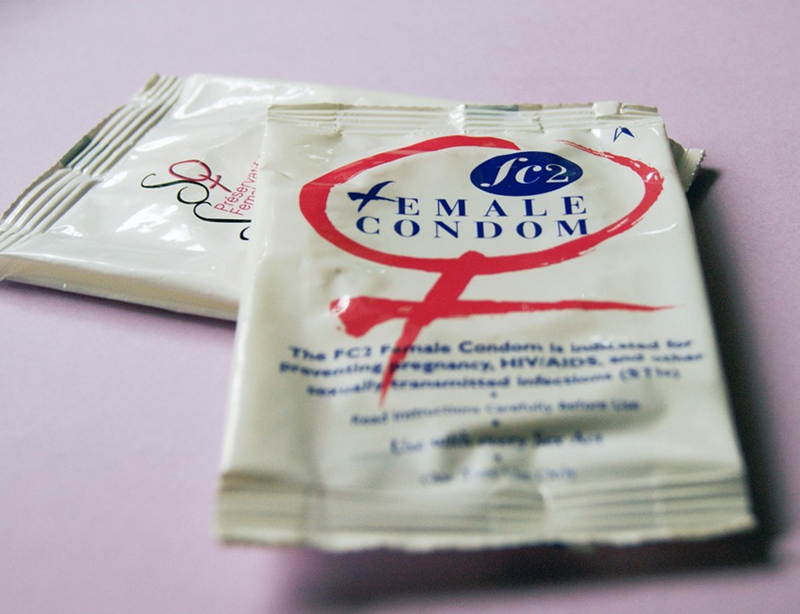 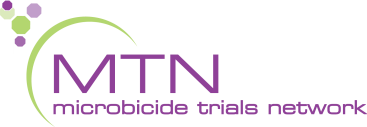 Uma unemibuzo noma udinga ulwazi olwengeziwe, sicela uvakashele eklinikhi yocwaningo.
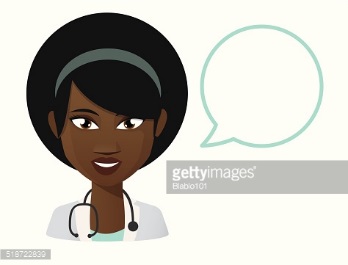 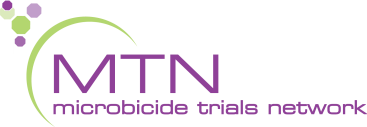